Handel in meisjes
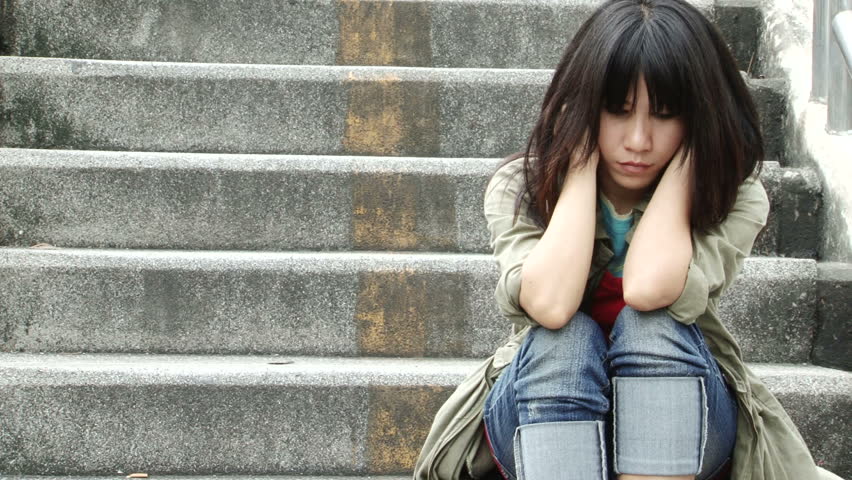 Talloze meisjes en jonge vrouwen werken in de  gedwongen  prostitutie
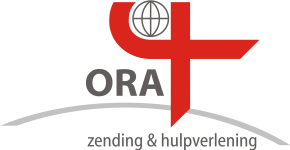 Macht & kracht
Handel in meisjes
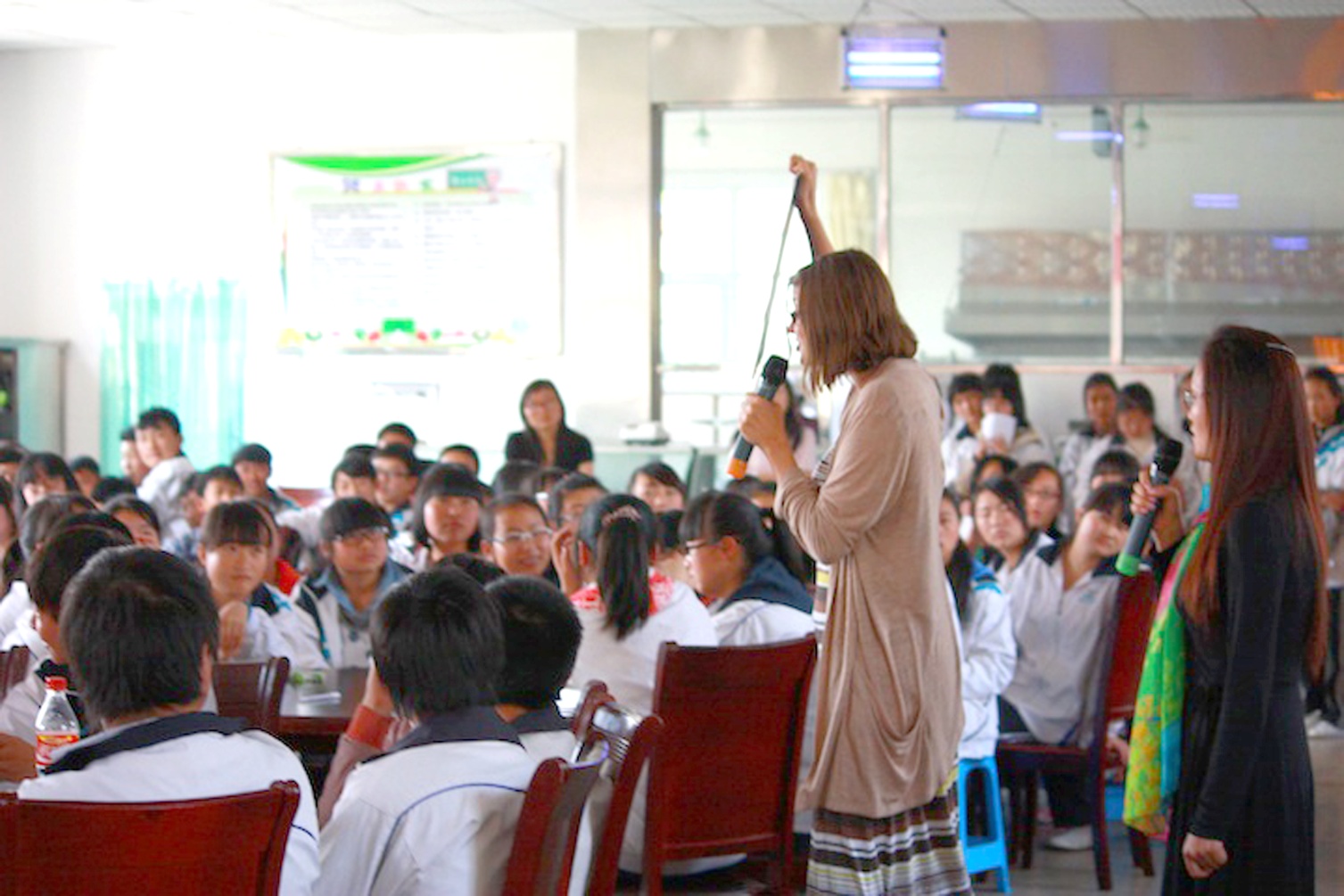 Project Eden bestrijdt mensenhandel en vangt meisjes op

Vrijwilligers geven voorlichting op scholen
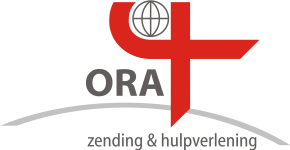 Macht & kracht
Handel in meisjes
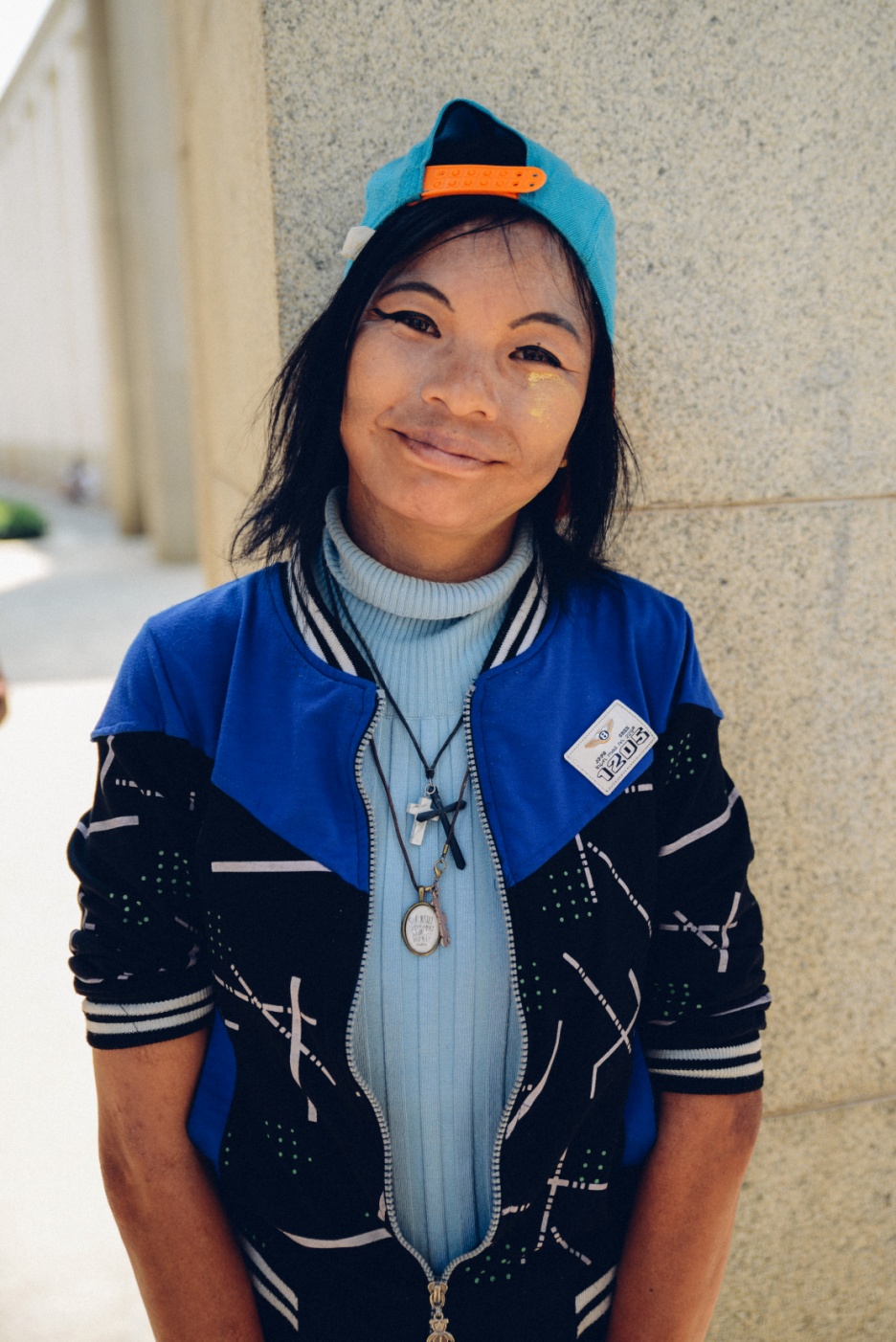 Meisjes ontvangen medische zorg en traumabegeleiding

Samen kijken ze naar mogelijkheden voor de toekomst
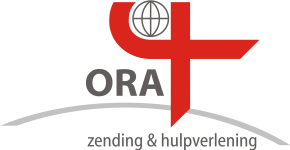 Macht & kracht
Handel in meisjes
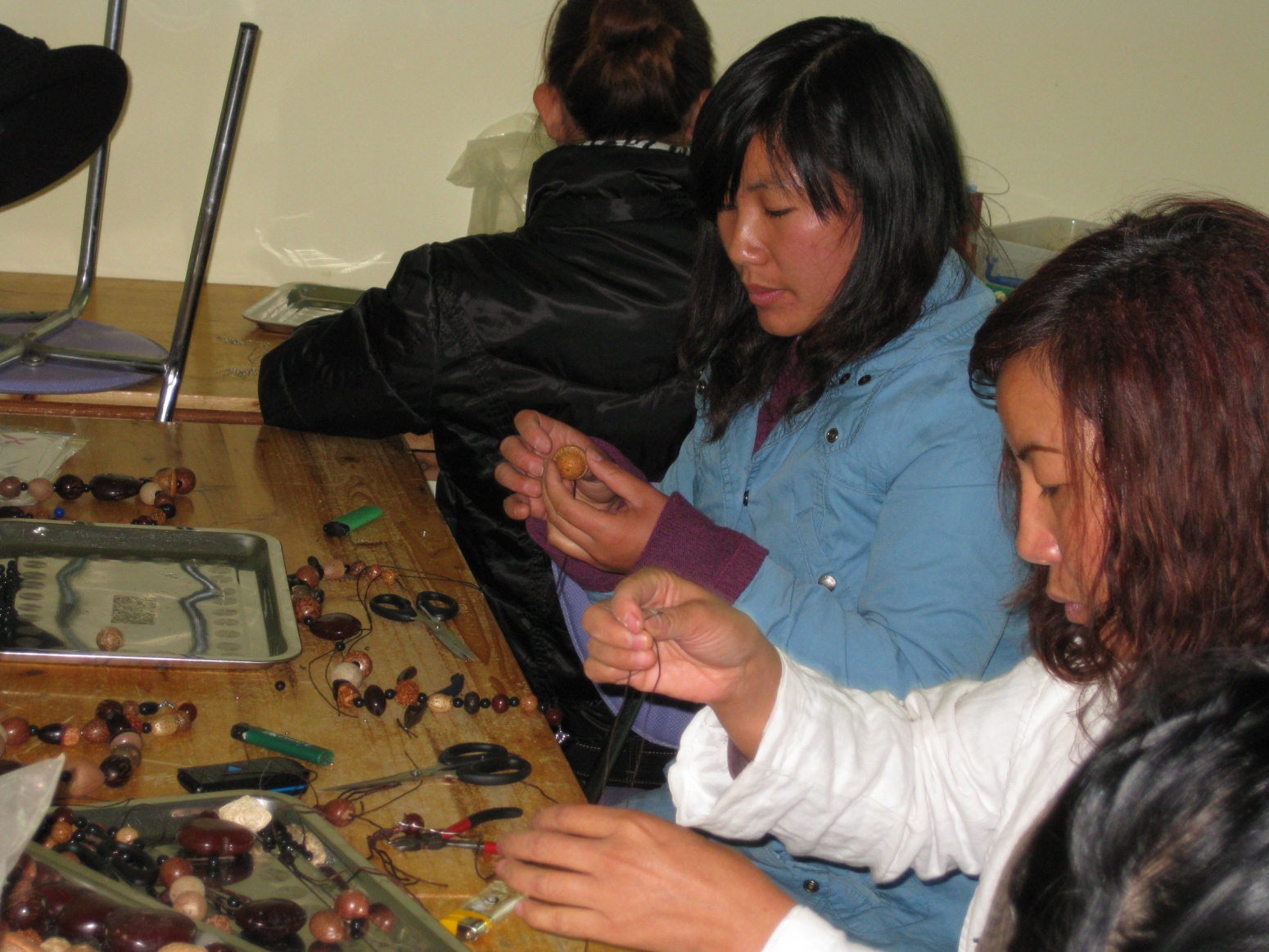 Gezamenlijk deelnemen aan creatieve activiteiten 

Helpen met het vinden van een passende beroepsopleiding
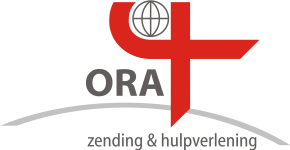 Macht & kracht
Handel in meisjes
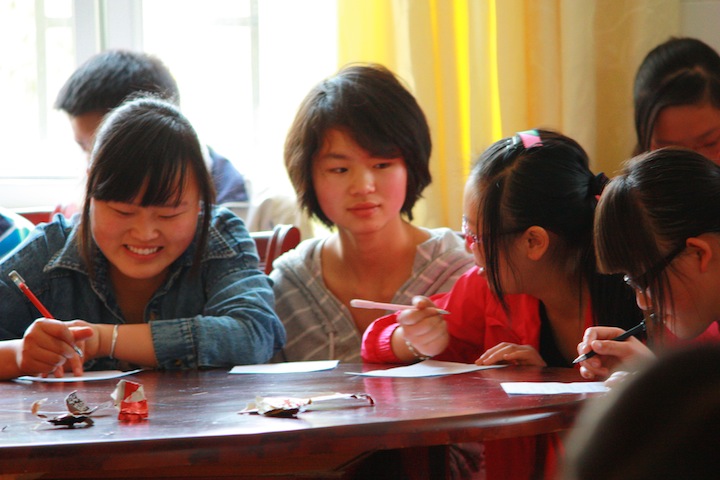 Help meisjes uit de gedwongen prostitutie

* voor € 100 helpt u met voorlichting    op middelbare scholen

* voor € 25 helpt u met medische zorg
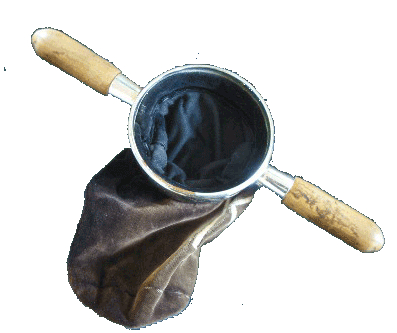 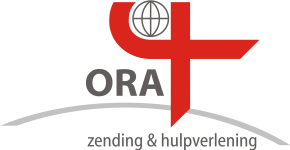 info@stichtingora.nl www.stichtingora.nl
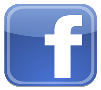